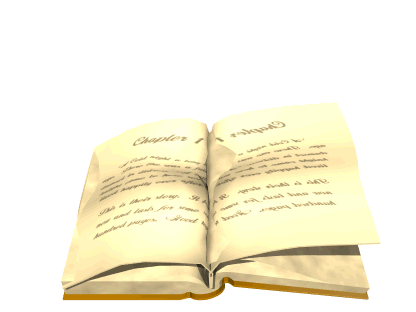 ÔN TẬP CHƯƠNG III
A. Hệ thống kiến thức
I. Phương trình đường thẳng
II. Phương trình đường tròn
III. Phương trình elip
B. Bài tập
I.Phương trình đường thẳng
Các khái niệm
       là vector chỉ phương của d nếu
		 		  	      
	     giá song song hoặc trùng d
						
 	là vector pháp tuyến của d nếu
                        
	    giá vuông góc với d
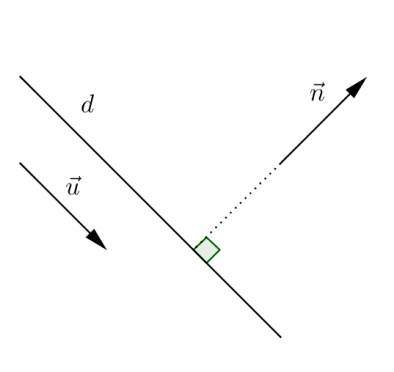 I. Phương trình đường thẳng
Phương trình đường thẳng
•Phương trình tham số:
 d qua M(x0;y0), nhận                          làm vector chỉ phương
ptts của d:
I. Phương trình đường thẳng
Biết tọa độ điểm A,B. Làm thế nào để viết   
                phương trình đường thẳng  d qua A,B?

d nhận        làm vector chỉ phương
   d qua A (qua B)
 ptts của d
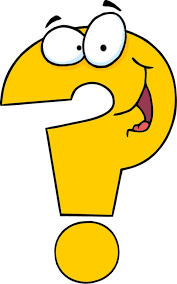 B
d
A
I. Phương trình đường thẳng
Phương trình đường thẳng
•Phương trình tổng quát:
 d qua M(x0;y0), nhận               làm vector   pháp tuyến
→pttq
I. Phương trình đường thẳng
Biết tọa độ điểm A, B, C. Làm thế     		nào để viết phương trình đường thẳng 		d qua C và vuông góc với AB?

d nhận       làm vector pháp tuyến
    d qua C
  pttq của d
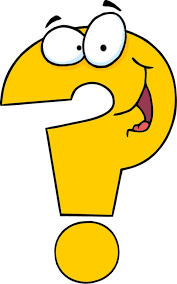 C
B
A
d
I.Phương trình đường thẳng
Vị trí tương đối của 2 đường thẳng
Cho 2 đường thẳng 
			     
Ta xét hệ (I) gồm pt d1,d2
Hệ (I) vô nghiệm d1//d2
Hệ (I) có 1 nghiệm d1 cắt  d2 tại M(x0;y0)
Hệ (I) có vô số nghiệm  d1 trùng d2
I.Phương trình đường thẳng
Góc giữa 2 đường thẳng
Cho 2 đường thẳng
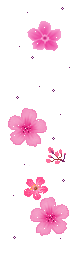 I.Phương trình đường thẳng
Khoảng cách từ 1 điểm đến 1 đường thẳng
Cho M(x0;y0) và đường thẳng
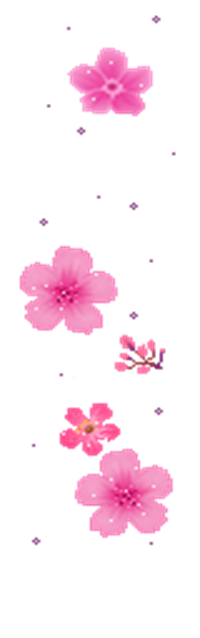 II. Phương trình đường tròn
 Đường tròn tâm I(x0;y0), bán kính R có phương trình: 
                                              là phương trình đường tròn (                         ) tâm I(-a;-b), bk
 Phương trình tiếp tuyến của đường tròn tâm I(a,b) tại M0(x0;y0) là:
III. Phương trình elip
Các yếu tố:2 tiêu điểm F1(-c;0), F2(c;0)
		4 đỉnh A1(-a;0), A2(a;0), B1(0;-b),B2(0;b)
		trục lớn A1A2=2a
		trục nhỏ B1B2=2b
		tiêu cự F1F2=2c

Phương trình chính tắc:                         (a2 =b2 +c2 )
Bài tập
Dạng 1: Viết phương trình đường thẳng
Dạng 2: Tìm tọa độ của 1 điểm
Dạng 4: Viết phương trình elip,  tìm các yếu tố của elip
Dạng 3: Viết phương trình đường tròn
Dạng 1: Viết phương trình đường thẳng
Bài 1(SGK-93): Cho hình chữ nhật ABCD. A(5;1), C(0;6), CD: x + 2y – 12 = 0. Tìm phương trình các cạnh còn lại.
 Phân tích: 
• AB//CD  AB có dạng x + 2y + c = 0
  A thuộc  AB  c
• Tương tự với BC, AD
A
B
C
D
Dạng 1: Viết phương trình đường thẳng
Bài 1(SGK-93): Cho hình chữ nhật ABCD. A(5;1), C(0;6), CD: x + 2y – 12 = 0. Tìm phương trình các cạnh còn lại.
Đáp số:
A
B
C
D
Dạng 2: Tìm tọa độ một điểm
Bài 5(SGK-93): Cho A(4;3), B(2;7), C(-3,-8)
a, Tìm tọa độ trọng tâm G, trực tâm H, tâm I của đường tròn ngoại tiếp ABC.
  Đáp số:
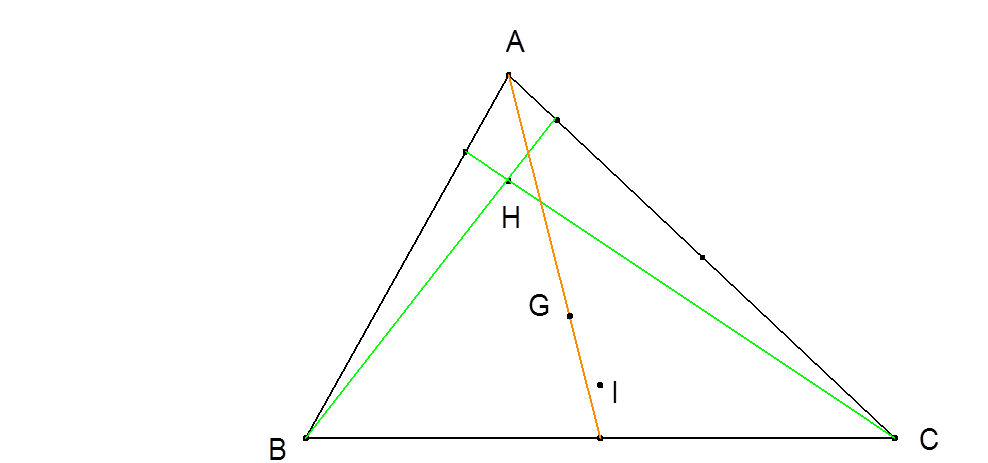 Dạng 3: Viết phương trình đường tròn
Bài 5(SGK-93): Cho A(4;3), B(2;7), C(-3,-8)
b, Viết phương trình đường tròn (C) ngoại tiếp ABC
 Đáp số:
Dạng 4: Viết phương trình elip, tìm các yếu tố của elip
Bài 9 (SGK-93)
Cho elip
Tìm tọa độ các đỉnh, các tiêu điểm và vẽ elip đó.
CÂU HỎI TRẮC NGHIỆM
1. Đường thẳng 2x+y-1=0 có vector chỉ phương tọa độ là?
A. (2;1)
B. (2;-1)
C. (-1;-2)
D. (-1;2)
CÂU HỎI TRẮC NGHIỆM
2. Đường thẳng qua M(1;0), song song với d: 4x+2y+1=0 có phương trình tổng quát là?
A. 2x+y-2=0
B. 4x+2y+3=0
C. 2x+y+4=0
D. x-2y+3=0
CÂU HỎI TRẮC NGHIỆM
3.Đường tròn (C): x2 + y2 - x + y - 1= 0 có tâm I và bán kính R là:
A. I ( -1; 1), R = 1
CÂU HỎI TRẮC NGHIỆM
4. Phương trình nào sau đây không là phương trình đường tròn?
A. x2+y2-4=0
B. x2+y2+x+y+2=0
C. x2+y2+x+y=0
D. x2+y2-2x-2y+1=0
5. Cho elip                                và các mệnh đề:

(E) có các tiêu điểm F1(-4;0), F2(4;0) ;
 (E) có tỉ số           ;      (III) (E) có đỉnh

(IV)  (E) có độ dài trục nhỏ bằng 3.
Tìm mệnh đề sai trong các mệnh đề sau:
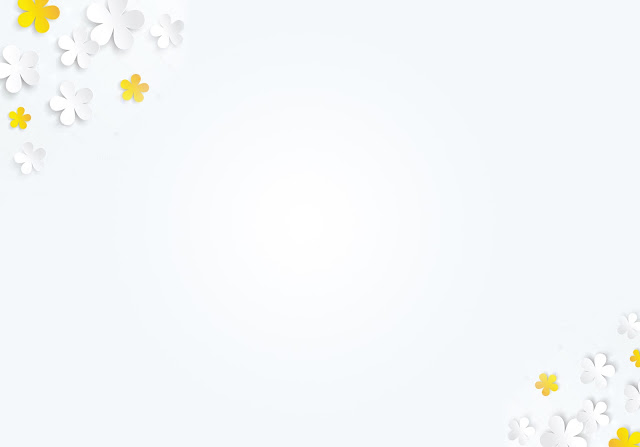 A1(-5;0)
A.  (I) và (II)
B. (II) và (III)
C. (I) và (III)
D. (IV) và (I)
Chúc các em học tốt !
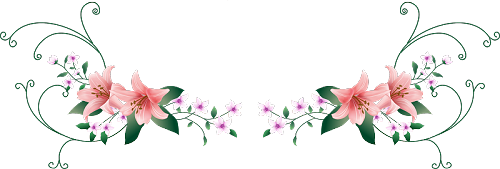